RENAL MITOCHONDRIAL DISEASES
Journée de Formation Continue  Hôpital ISSAD HASSANI- BENI MESSOUS 13  janvier 2013
Mohamed El Hadi CHERIFI
Structure des mitochondries
Fluorescence fixation
Culture of human lung cells
La chaîne respiratoire
DOUBLE ORIGINE GENETIQUE  DE LA CHAINE RESPIRATOIRE
mt DNA	   NUCLEAR DNA          TOTAL 
			subunits	   subunits

Complex I           7			39			46
Complex II	       0			4			4
Complex III	       1			10			11	
Complex IV         3			10			13	
Complex V          2			9			11
L’ADN MITOCHONDRIAL
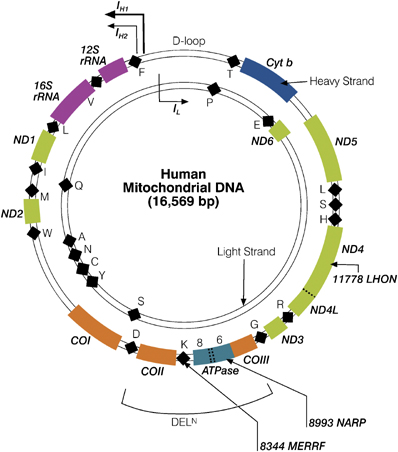 16.5 Kb
 2 chaînes circulaires 
 23 ARNt ( en noir)
 2 ARNr ( mauve)
 13 protéines de structure ( vert, marron et bleu)
[Speaker Notes: COMME CET ADN N’EST PAS PROTEGE PAR DES HISTONES IL MUTE FREQUEMMENT. HEUREUSEMENT QUE DANS LA MITOCHONDRIE DE NOMBREUSES COPIES EXISTENT.]
MITOCHONDRIAL DISEASES IN PRACTICE
MALADIES ASSOCIÉES A UN  DEFICIT DE LA  		CHAÎNE RESPIRATOIRE 

All the cells in the body rely upon their respiratory chain
Wich is a highly complex metabolic pathway
The investigation of wich is difficult
CLINICAL SYMPTOMS OF MITOCHONDRIAL DISEASES I
MUSCLE ( intolerance to exercise, PEO, weakness, myolysis)
BRAIN ( mental deterioration, epilepsy, strokelike, ataxia…)
PERIPHERAL NERVE( axonopathy, demyelinating N…)
SENSORY ORGANS ( retinitis pigmentosa, deafness, optic A)
HEART( cardiomyopathy, conductions defects…)
HORMONES ( diabetes, parathyroid defect, hypofertility…)
KIDNEY ( tubulopathy, glomerulopathy, renal failure…)
LIVER ( cirrhosis, liver failure….)
BLOOD ( sideroblastic anemia…..)
CLINICAL SYMPTOMS OF MITOCHONDRIAL DISEASES II
Very diverse patterns of symptoms

Heart, muscle and brain most often affected

Illegitimate associations +++
    ( 35% in adult patient, 49% in children )
MITOCHONDRIAL DISEASES 
BY MODE OF INHERITANCE
SPORADIC	major rearrangements ( KSS, 				                                CPEO ,Pearson’s, aging)
MATERNAL  	point mutations ( MELAS, MERRF, 			                                                LHON, NARP)
AUTOSOMAL    dominant	 recessive
Transmission maternelle
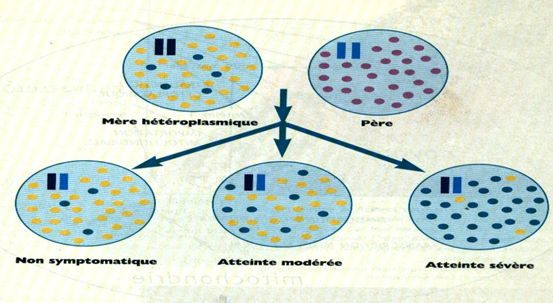 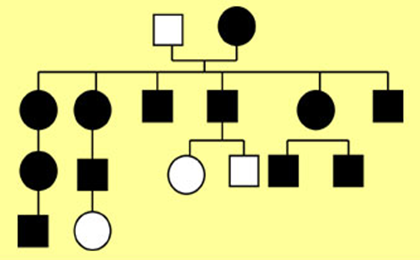 INVESTIGATIONS DES M T
LES INVESTIGATIONS BIOCHIMIQUES
LACTATE and PYRUVATE   ( blood, CSF )
            Lactate/pyruvate (molaire)> 25 en cas d’anomalies de la CR
	Lactate/pyruvate (molaire)< 25 déficit en PDH

ENZYMES ACTIVITIES  (C I, C II,C III, etc.)

POLAROGRAPHY
Pyruvate  Dehydrogenase  Complex (PDC)
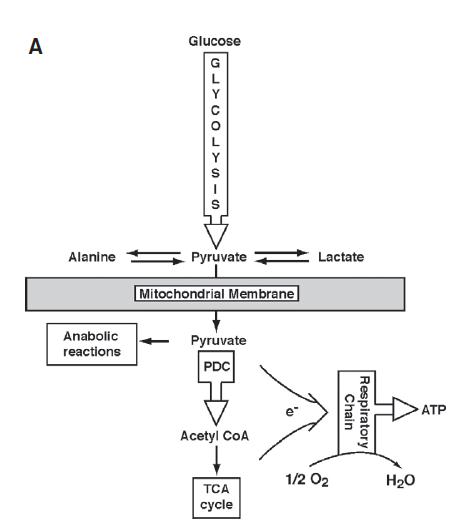 370 cas de déficit en PDC (1970-2010)
 signes neuromusculaires
 A la naissance ou dans l’enfance
NADH
NAD
NADH
[Speaker Notes: De 1970 à 2010  :  370 cas de pyruvate dehydrogenase deficiency]
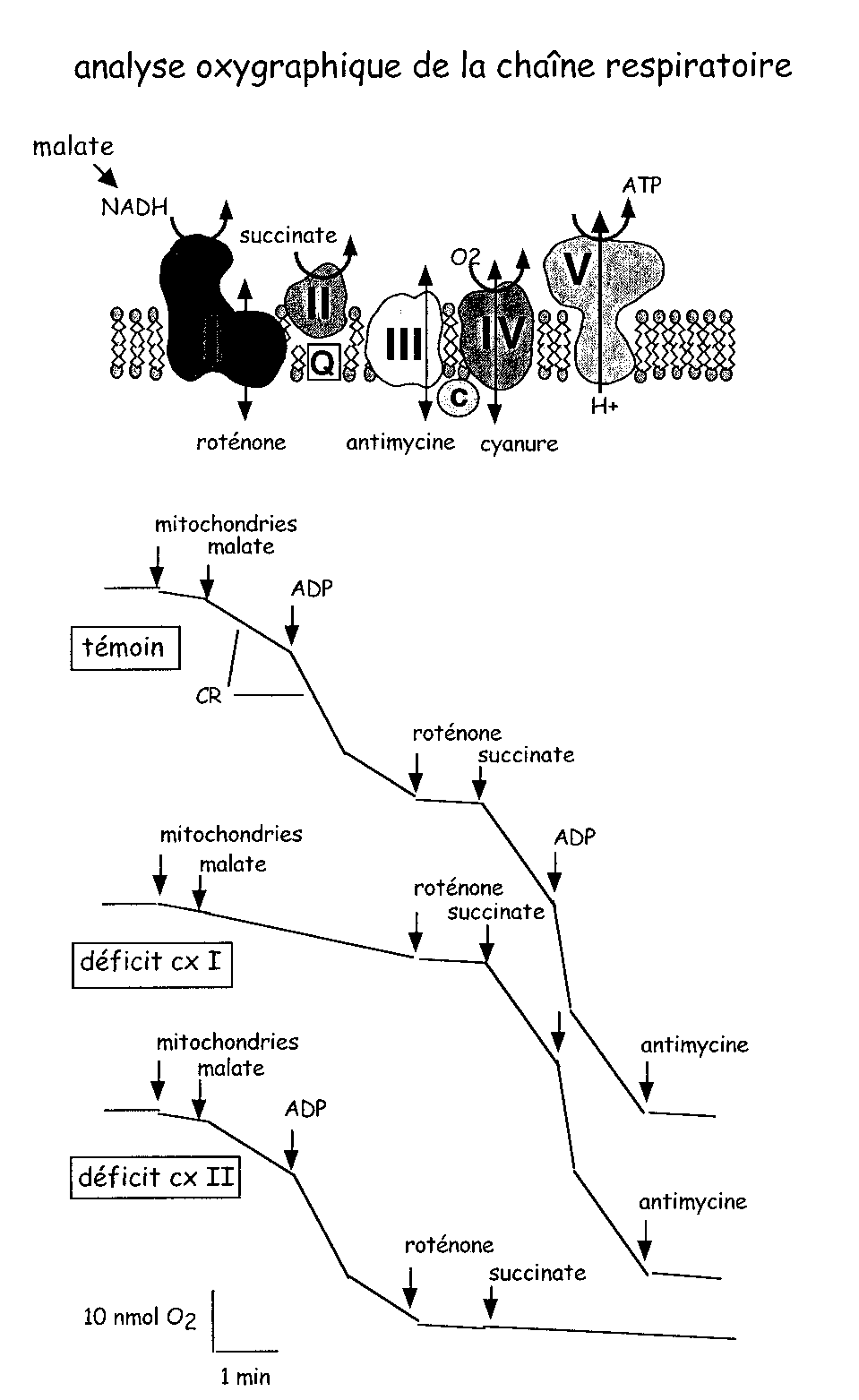 MORPHOLOGYCAL INVESTIGATIONS OF 	MITOCHONDRIAL DISEASES
MUSCLE MOSTLY

ANALYSED PARAMETRS				- mitochondrial proliferation			- histochemical defects 				                  ( complexes II, IV, ± V)		- secondary consequences 					( lipidosis,   type I predominance)
Coloration au trichrome de Gomori  ( fibres rouges déchiquetées)
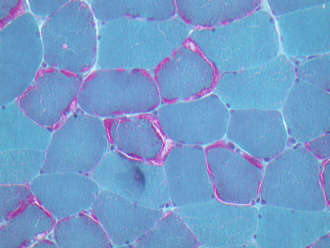 DECREASED CYTOCHROME OXIDASE( COX) ACTIVITY           ( immunohistochemical staining)
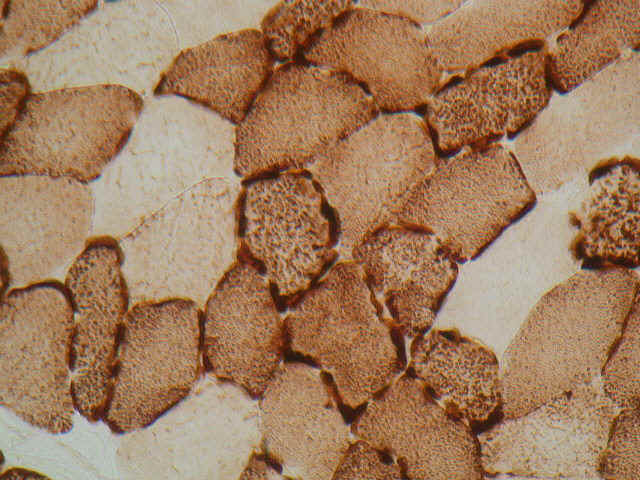 MORPHOLOGICAL INVESTIGATIONS OF MITOCHONDRIAL DISEASES
May be totaly absent

May be seen in non-mitochondrial diseases     ( exp. Inflammatory disease)

Are common to many different causes among the primary mitochondrial disorders
GENETIC INVESTIGATIONS
PCR- restriction
Long range PCR
DGGE
SSCP
Southern blot
Sequencing
Mitochondrial Diseases: 
investigations results
Children	    Adults		                             ( n=220)               (n=390)

    Lactate			  18%		       15%
	Muscle morph.						   	- typical alter.             16%		       42%		- atypical alter.            63%		       38%		- normal		   21%                   20%
	
	Biochemical defect	   68%	      48%
	Southern blot                   8.8%                 15%                    
    Point mutation                 2.2%                  8.8%
(A Lombès, 2000)
RENAL INVOLVEMENT IN MITOCHONDRIAL CYTOPATHIES
Les atteintes rénales d’origine mitochondriales  touchent l’enfant plus  que l’adolescent, elles sont  souvent non diagnostiquées.
Ce sont le plus souvent des atteintes tubulaires dont la forme la plus sévère est le syndrome de   TDF
D’autres atteintes peuvent se voir : ex. NTI chronique ou atteintes glomérulaires évoluant vers l’IRC terminale
LES ANOMALIES GENETIQUES ASSOCIEES AUX ATTEINTES RENALES
Mutation   MELAS 3243 A>G  ARNt (leu)  +++
Sporadiques ( délétions)
 Déficit de biosynthèse de l’ubiquinone ( CoQ10)
Les atteintes tubulaires : 
	
	Pratiquement tous la patients présentent des 	signes extrarénaux ( neurologiques et/ ou 	hépatiques, cependant des tubulopathies 	isolées peuvent se voir.

	
	Les anomalies biochimiques les plus fréquentes 	sont les déficits en complexes III et/ou IV ( ½ des 	patients)
Toutes les mutations peuvent se voir
LES ATTEINTES GLOMERULAIRES


	La plupart du temps il s’agit de cas 		sporadiques , avec d’importantes délétions      	de l’ADN mitochondriale. 
	
	
	L’atteinte glomérulaire est le plus souvent 	associée à des signes extra rénaux                    	( neurologiques, cardiaques et métaboliques)
Particularité du déficit en Ubiquinone(Q10)
Le premier lien  établi entre le Q10 et maladies rénales était en        2000: découverte de 3 membres d’une même famille avec encéphalopathie progressive et SRNS ( Röting A et al ; 2000 Lancet).
2    ESRD   transplantation 8 et 9 ans
 1    DCD      8 ans
2005 deux autres cas (siblings ) 
12 mois  SRNS  ( Montini G et al ; 2008 N Engl J Med)
	            F   encéphalomyopathie à 18 mois 
	          S   traité par l’ubiquinone dès l’apparition de la 	     	   protéinurie pas de signes neurologiques
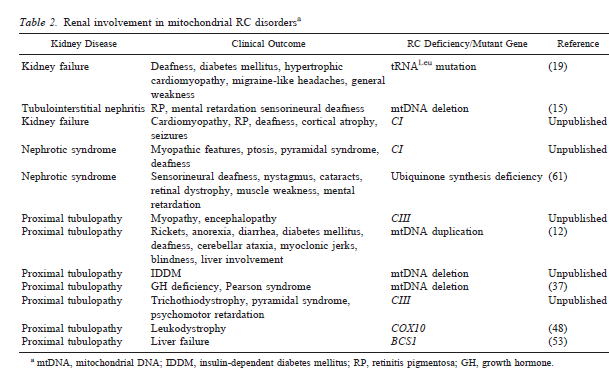 (A Röting,  A Munnich;2003 J Am Soc Nephrol)
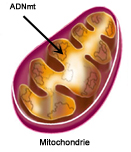 CONCLUSION
Les atteintes rénales d’origine mitochondriales sont assez fréquentes il suffit d’y penser pour en détecter ;
 Il s’agit le plus souvent d’atteintes tubulaires proximales;
 toutes les mutations peuvent se voir avec une fréquence plus prononcée pour la mutation MELAS A>G 3243;
 Ne pas méconnaître les atteintes rénales mitochondriales secondaires ( métaboliques, toxiques, etc.)
 commencer par les tests simples  pour ensuite demander l’analyse génétique 
 pour certains  syndrome néphrotiques cortico résistants associés à des atteintes hépatiques ou neurologiques pensez au déficit en CoQ10 (ubiquinone).
MERCI
Youcef Oukaci
Arnold Munnich
Anne Lombès
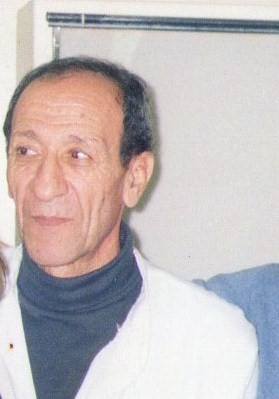 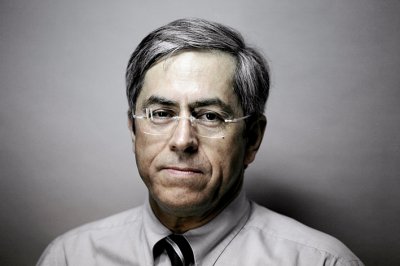 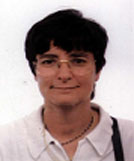 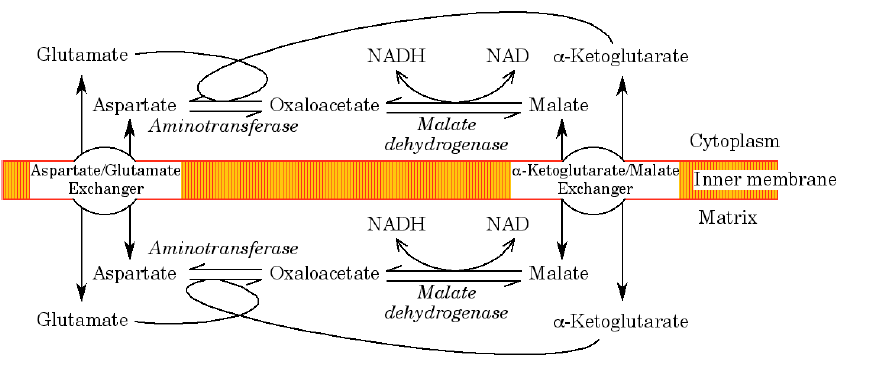 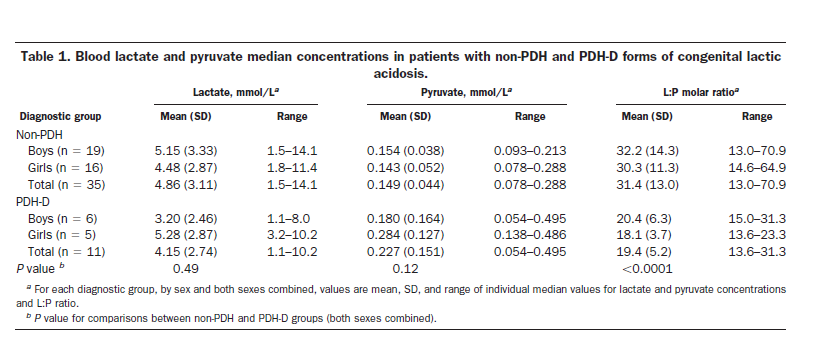 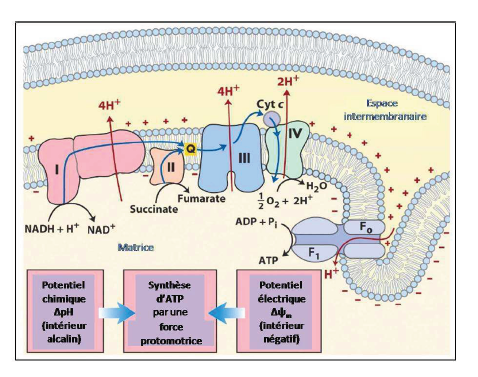 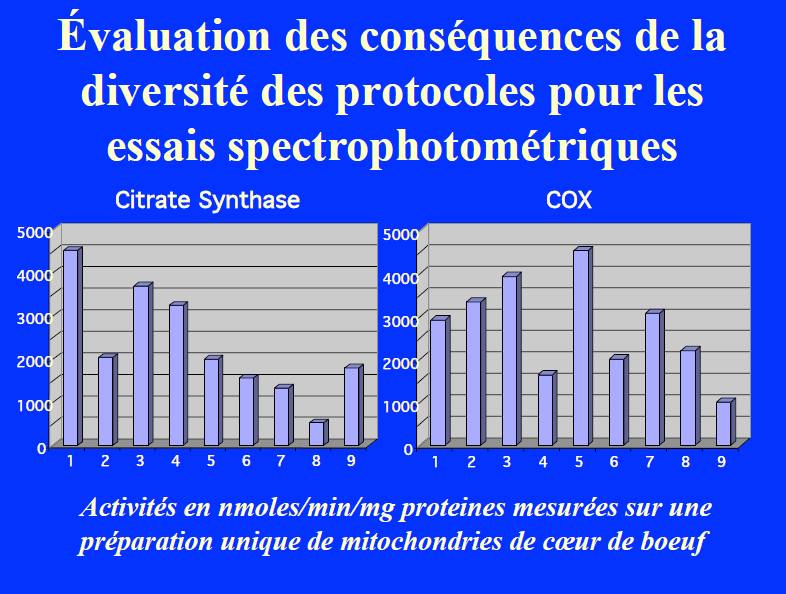